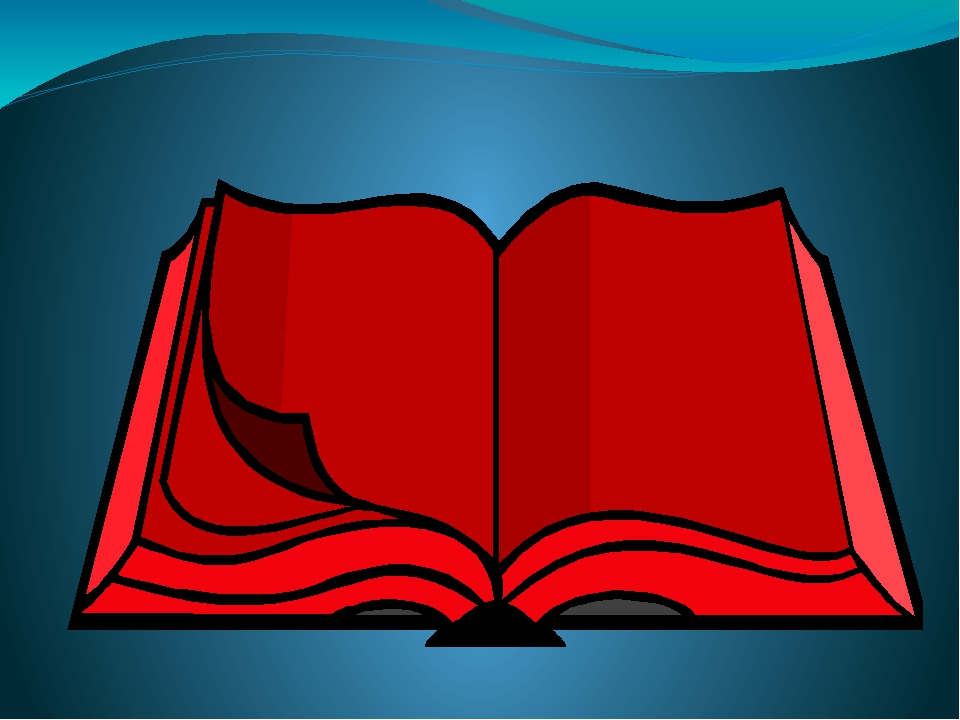 Животные красной 
книги
Проект
«Животные красной 
Книги»
Каширина Карина 
2 «Б» класс
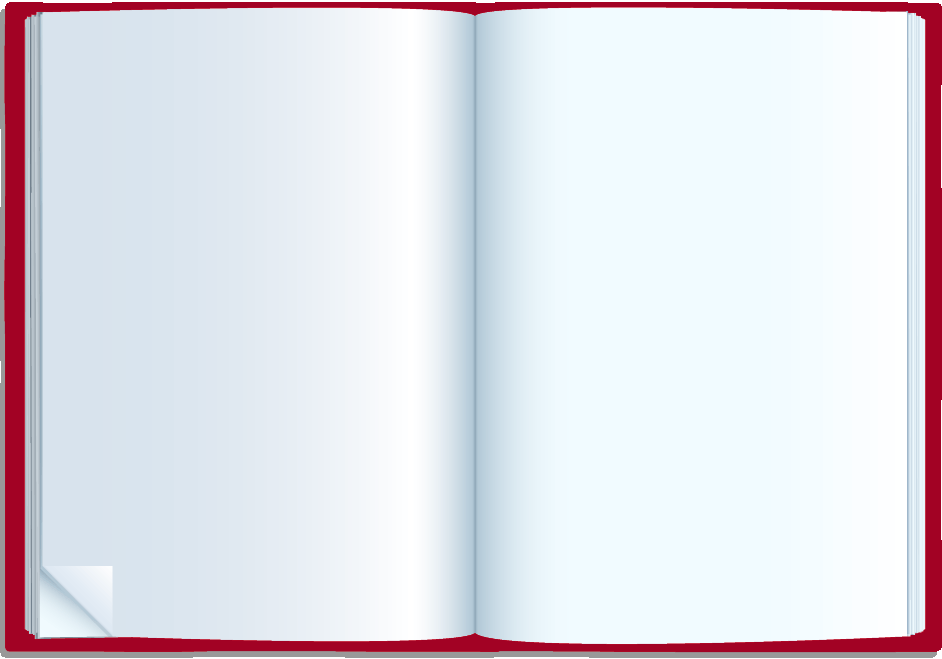 Красная книга
Информирует: какие виды животных и растений в опасности.

Призывает изучать: редкие виды растений и животных

Предупреждает: что растения или животные в опасности

Советует: как сохранить редкие виды растений и животных
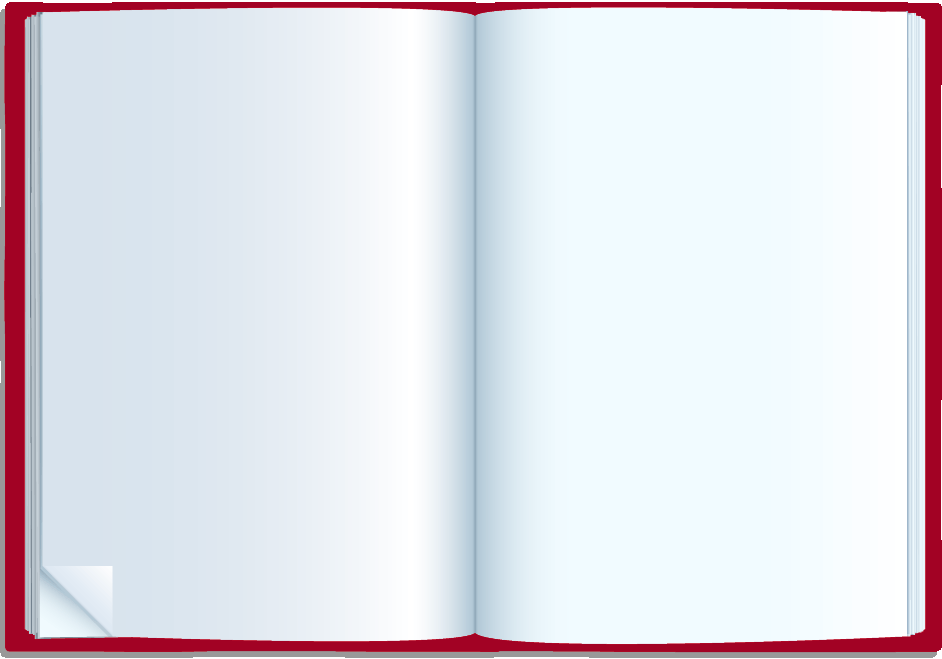 Красный цвет -
сигнал опасности!
Он как бы призывает всех людей помогать растениям и животным
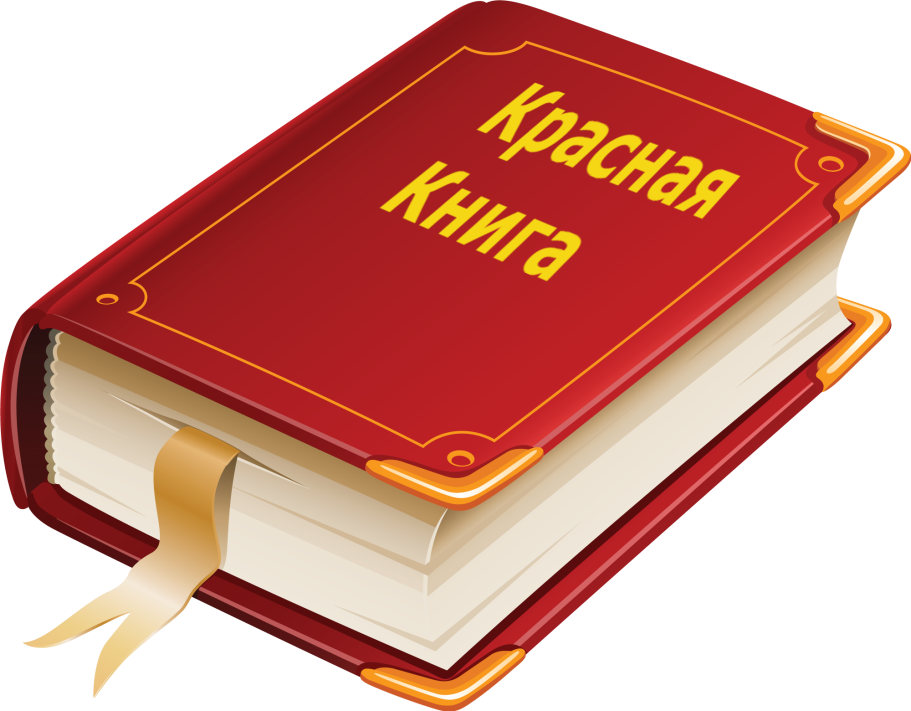 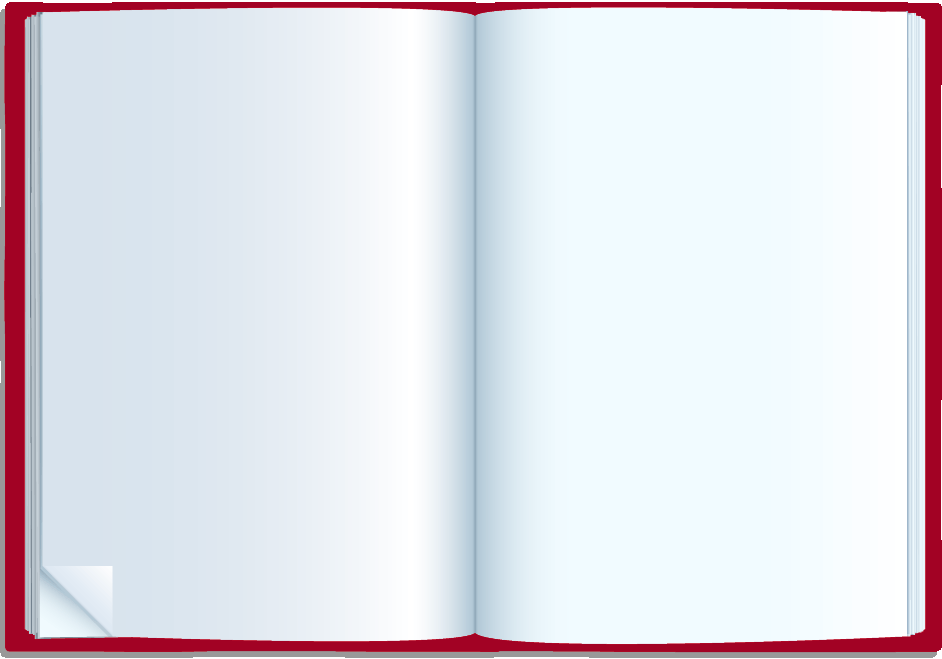 Красная панда
это животное, которое относится к млекопитающим из семейства пандовых.
Красная панда -
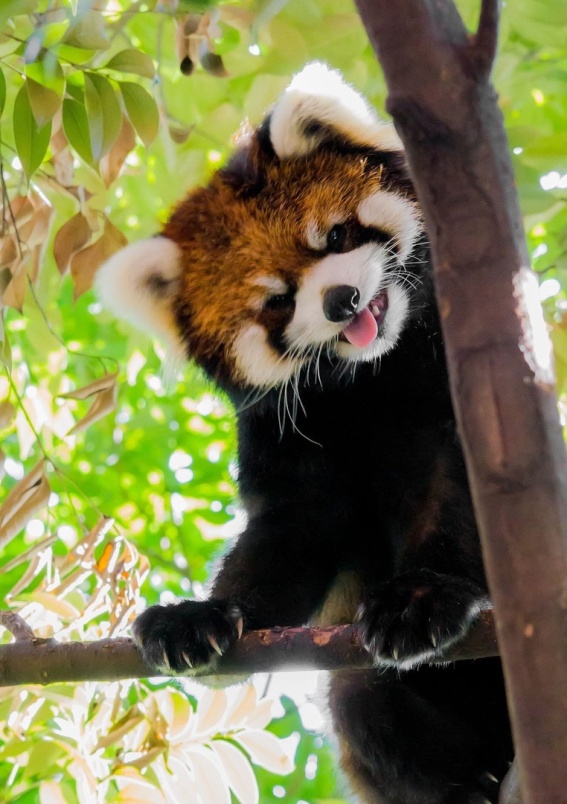 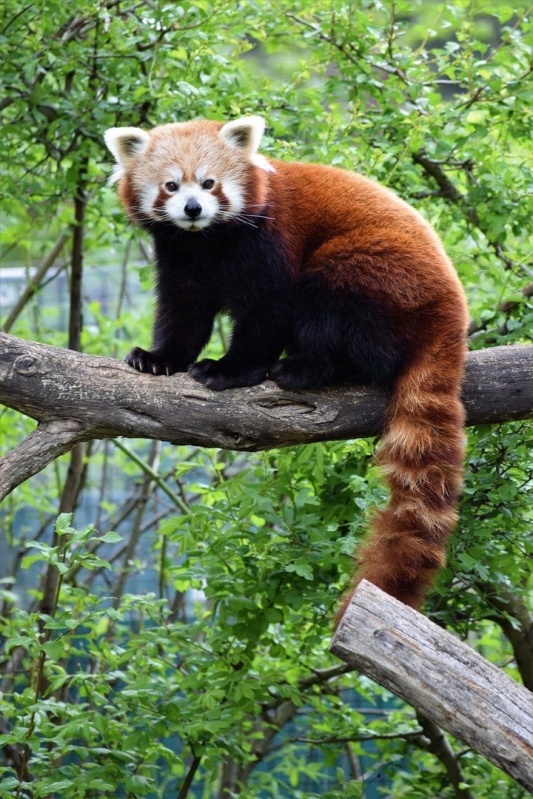 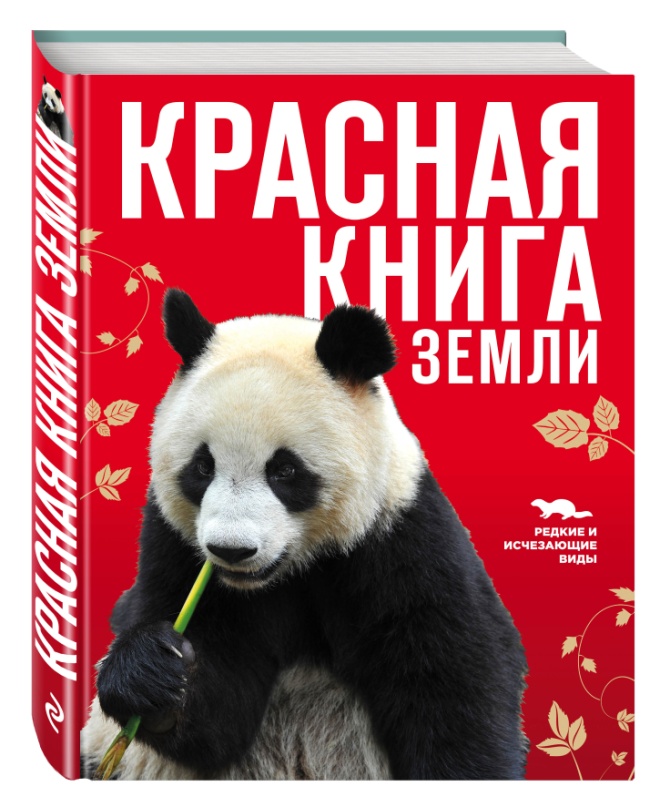 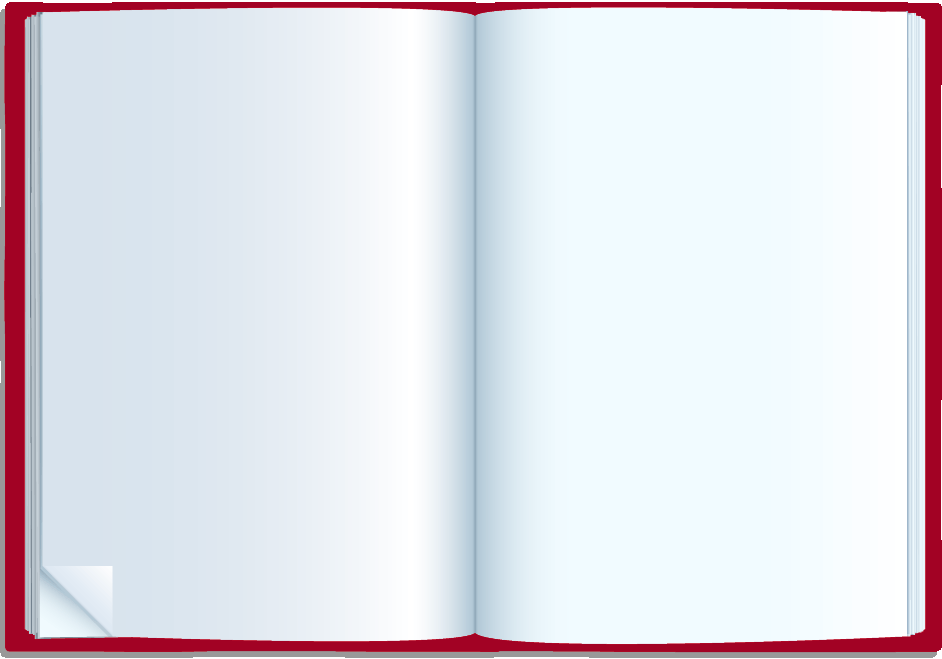 Красную панду
ещё называют «огненная кошка» или «кошка- медведь»
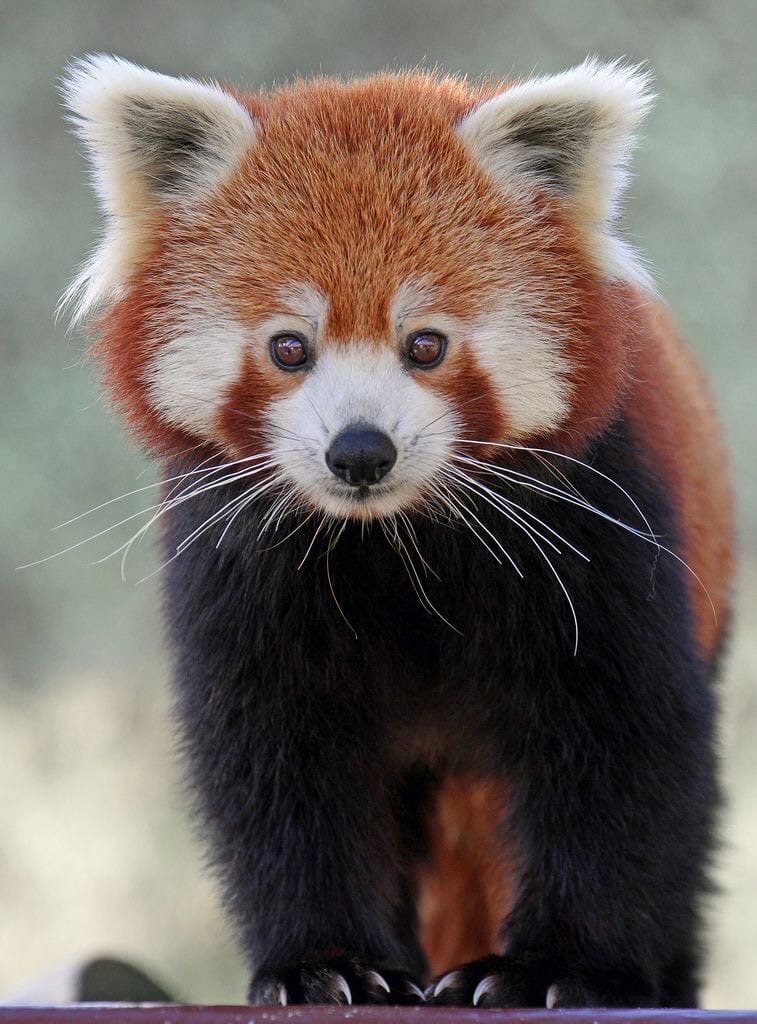 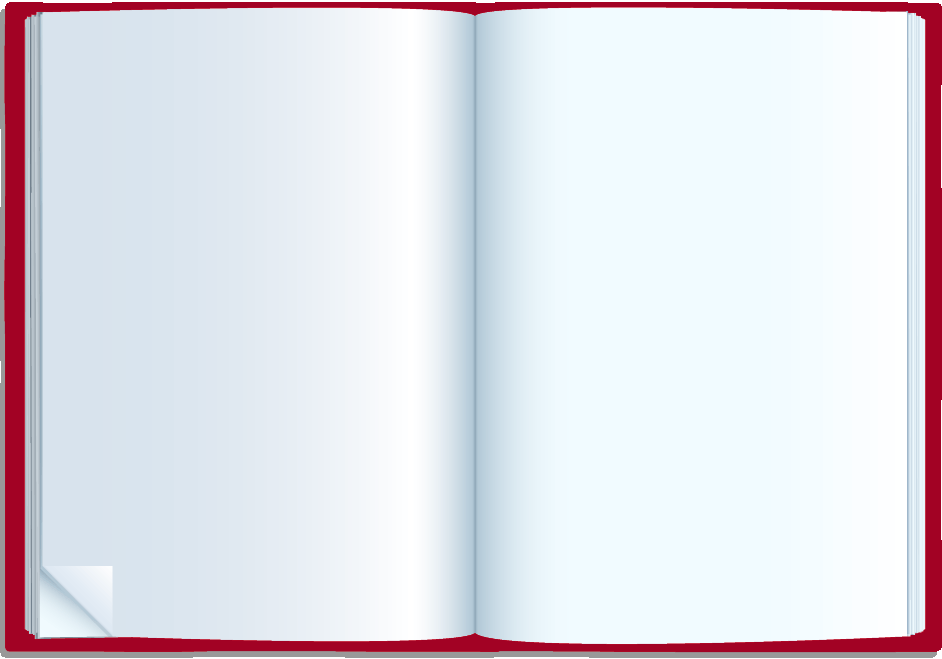 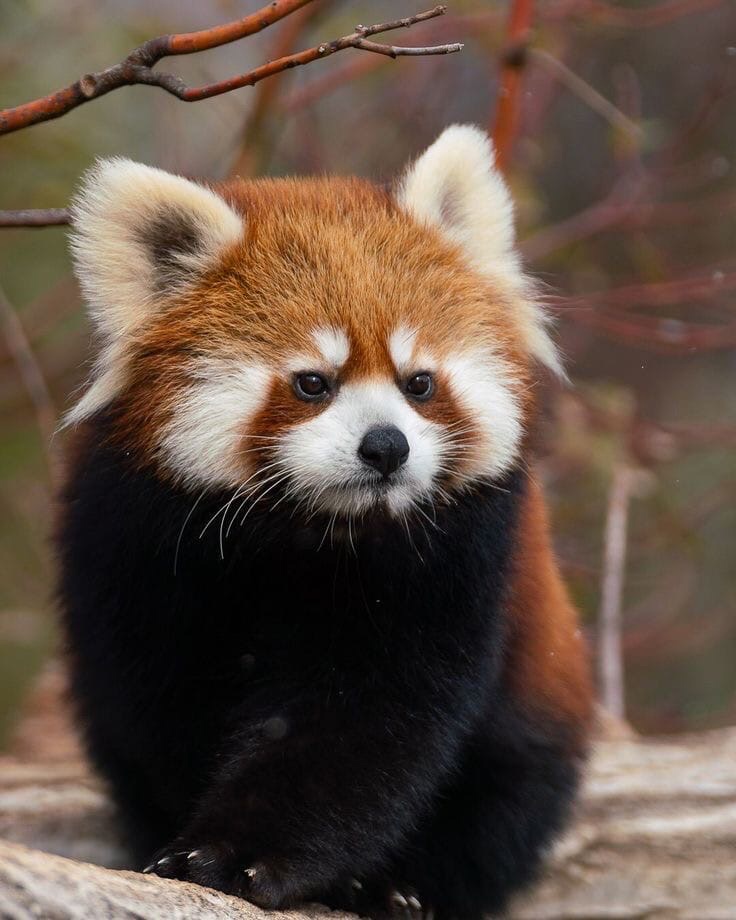 Красная панда имеет не большие размеры и внешне очень напоминает лису. Она размером с домашнюю кошку. Весит около 5 кг. В длину тело достигает 50-65 см, а красивый пышный хвост имеет длину в 25-45 см. В естественной среде живёт 8-10 лет.
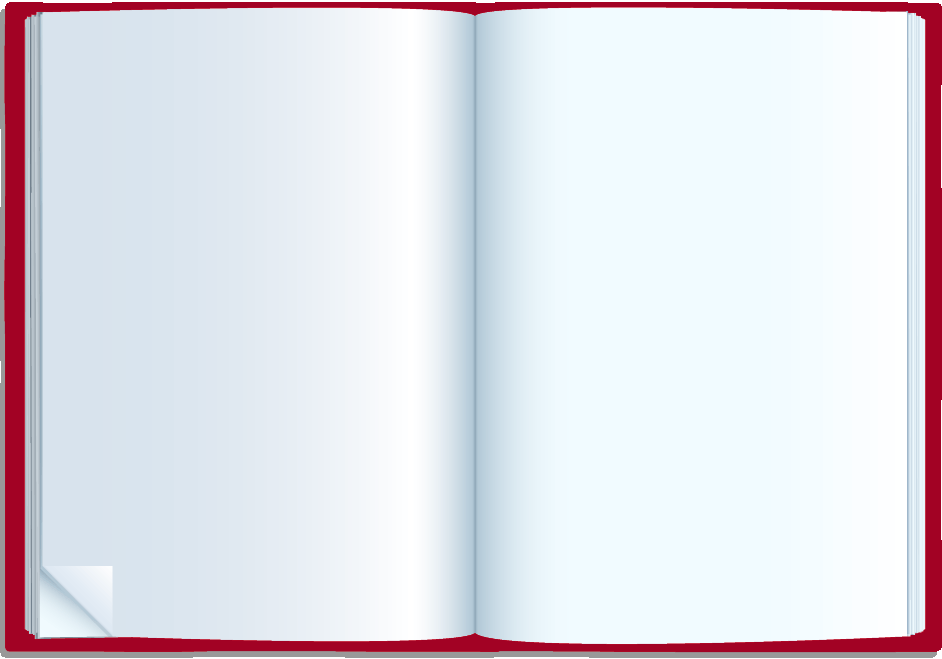 Беречь надо не только животных, которые занесены в Красную Книгу, а всю живую природу. 
Многие животные исчезают и вымирают, но больший вред им наносит человек.
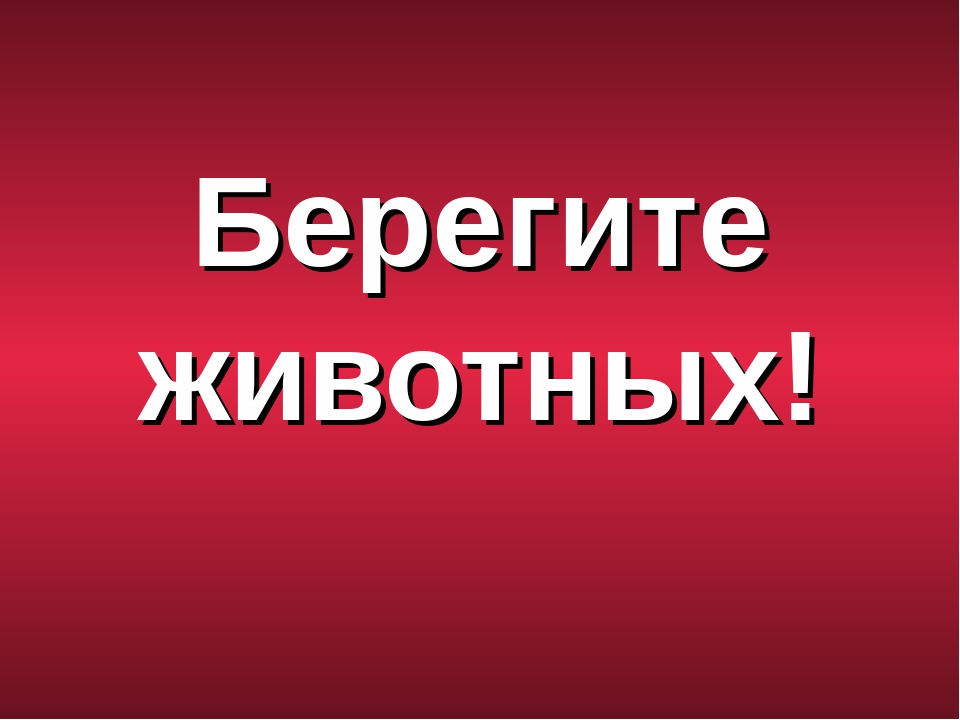